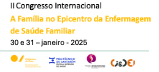 Título
Autores
Resultados
Referências Bibliográficas
Conclusões
Introdução
Materiais e Métodos